Социальный проект развития контактного зооуголка «Пушистые лапки»
Автор презентации: Филева Анна, 14 лет, обучающаяся МБОУ ДО «Эколого-биологический центр «Эколог» городского округа город Уфа Республики Башкортостан, победитель Всероссийских экологических мероприятий, Стипендиат Главы Администрации г. Уфа
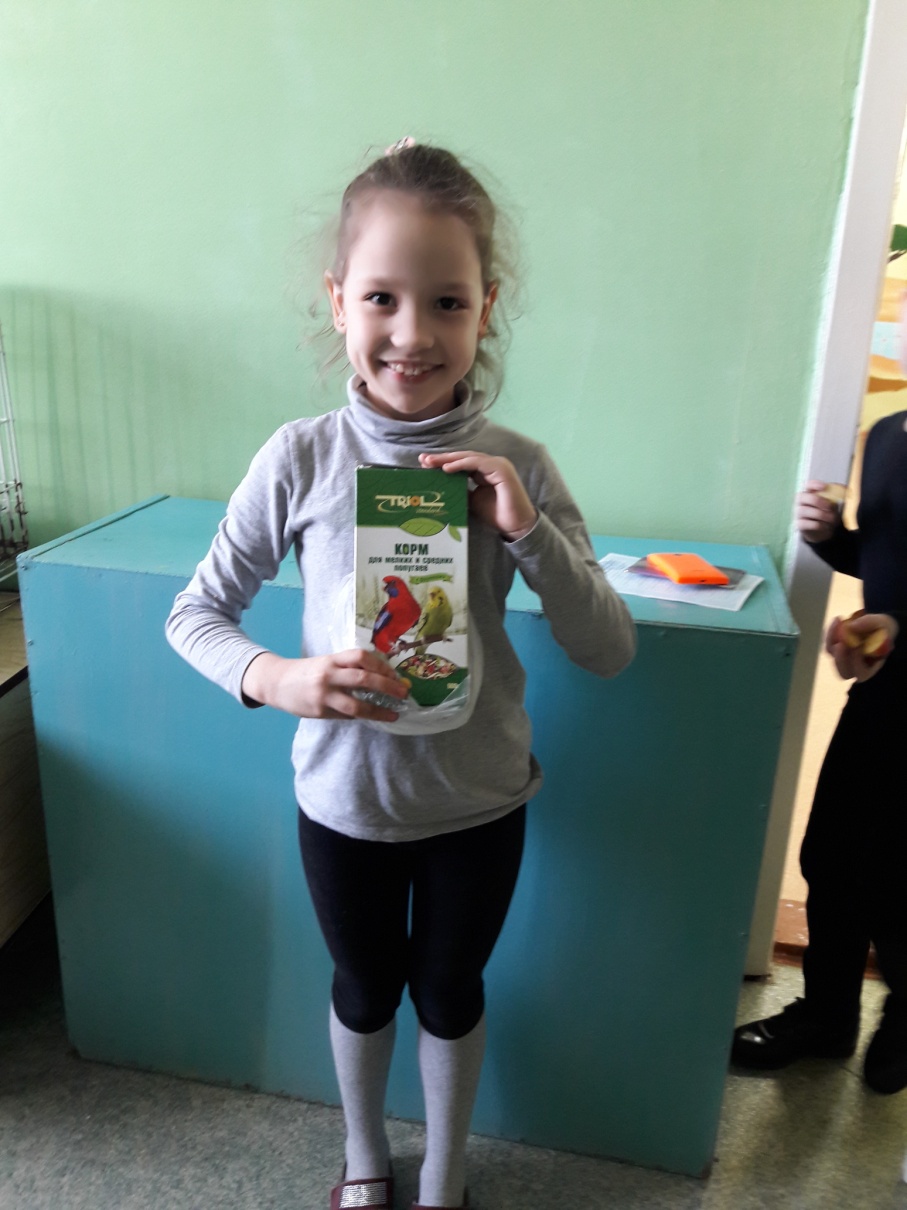 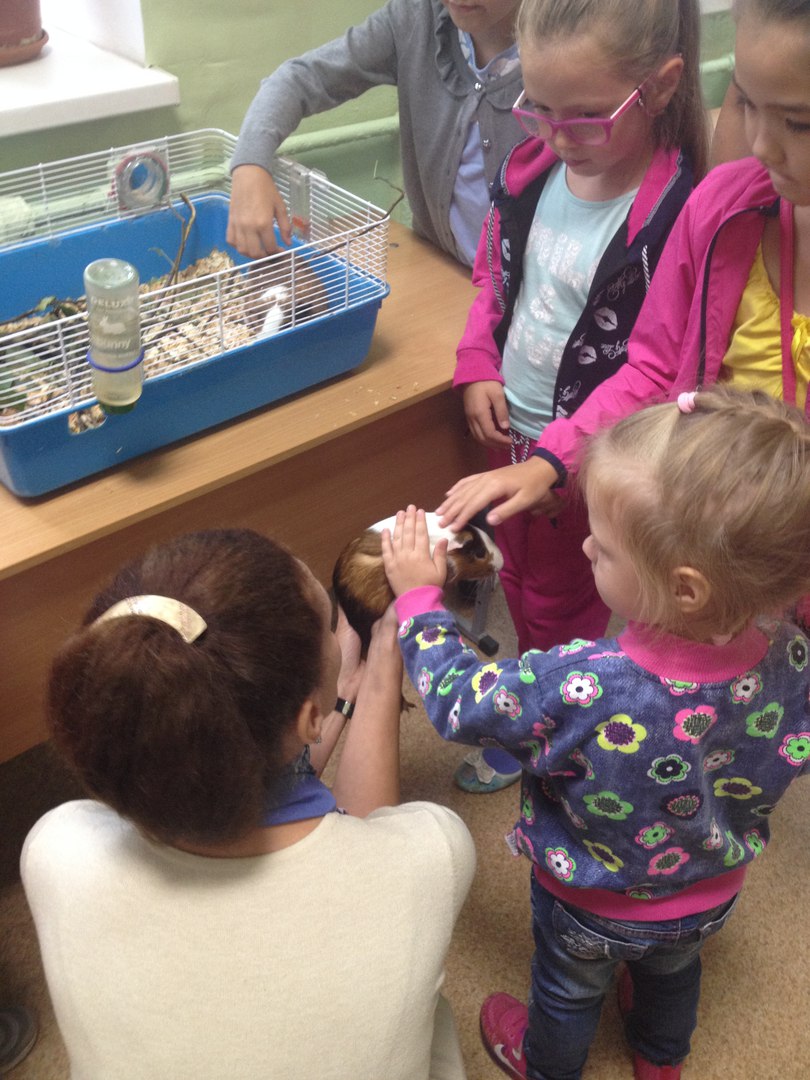 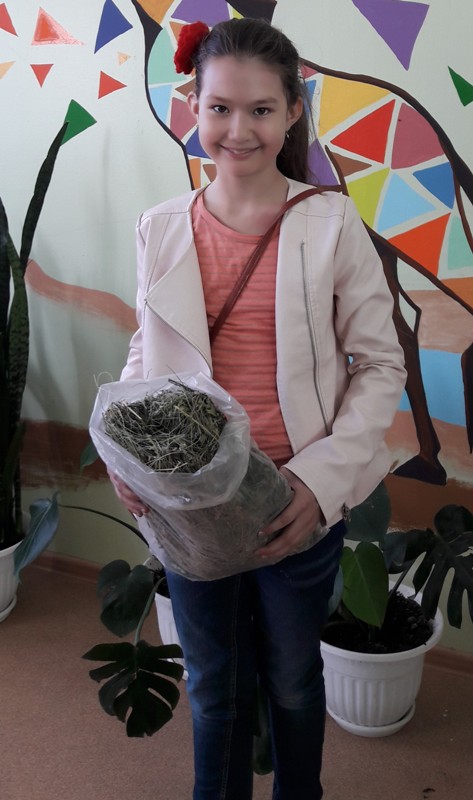 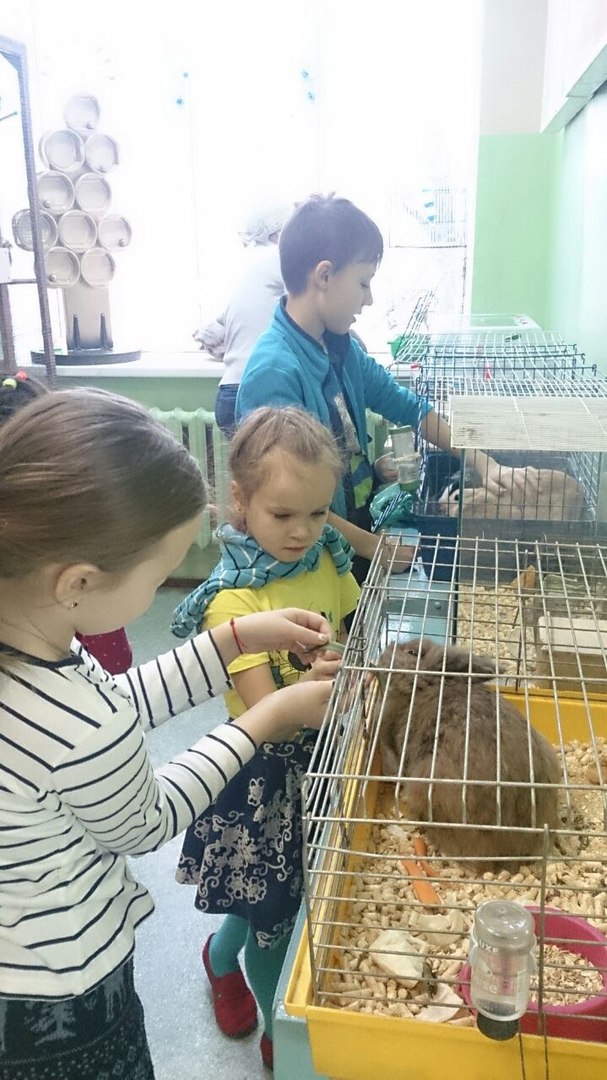 Мы, активисты экологического отряда «Зеленые ладошки» МБОУ ДО «Эколого-биологический центр «Эколог» городского округа город Уфа Республики Башкортостан хотим рассказать всем о контактном зооуголке «Пушистые лапки»- одном из достопримечательностей нашего центра. Существует он более 10 лет.Мы практически ежедневно приходим сюда кормить и ухаживать за животными
В зооуголке содержатся более 40 голов декоративных животных, декоративных птиц и рыб. Для содержания животных имеются клетки, аквариумы, террариум, для птиц оборудован специальный вольер. Здесь обитают кролики, морские свинки, песчанки, хомяки джунгарские и сирийские, шиншиллы, иглистые мыши, красноухие черепахи, попугаи корелла и волнистые, перепелки, декоративные сомы. Количество животных постоянно меняется, видовое разнообразие расширяется.
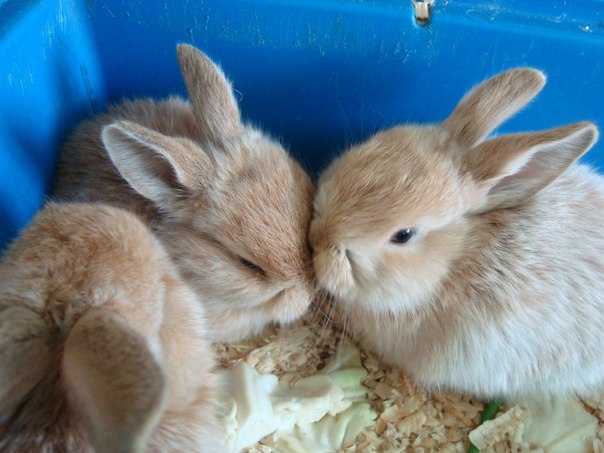 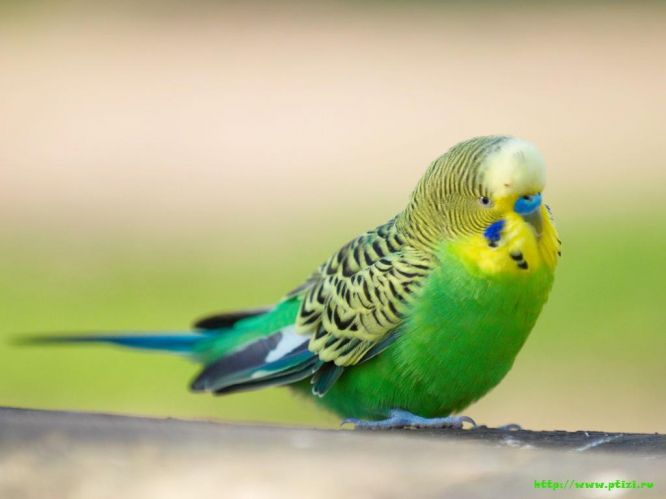 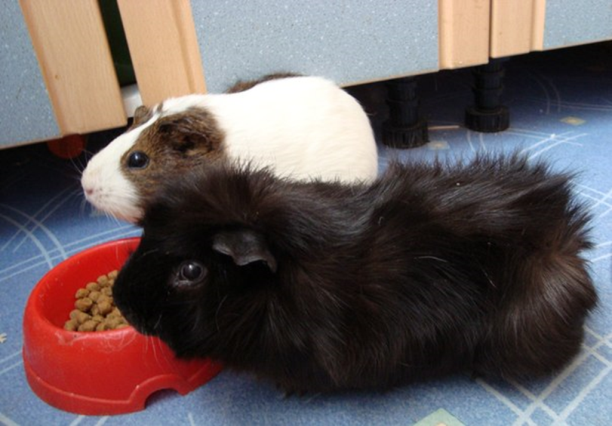 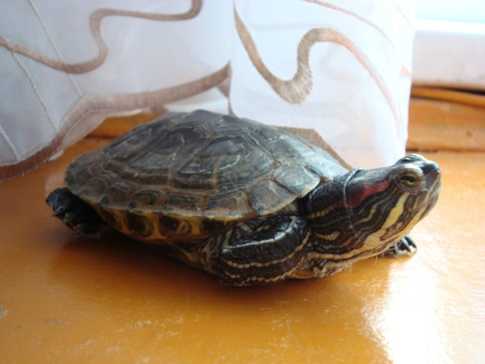 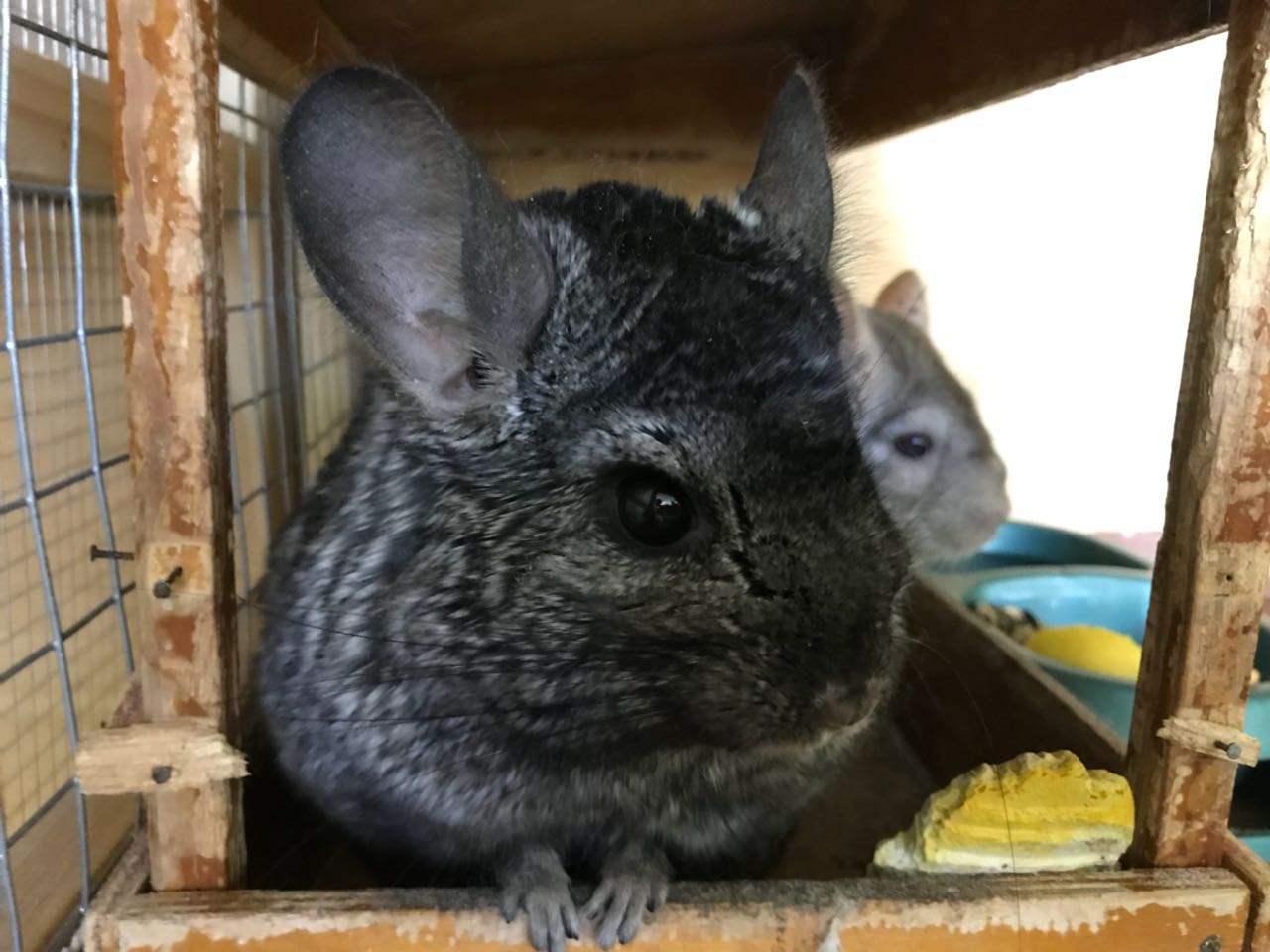 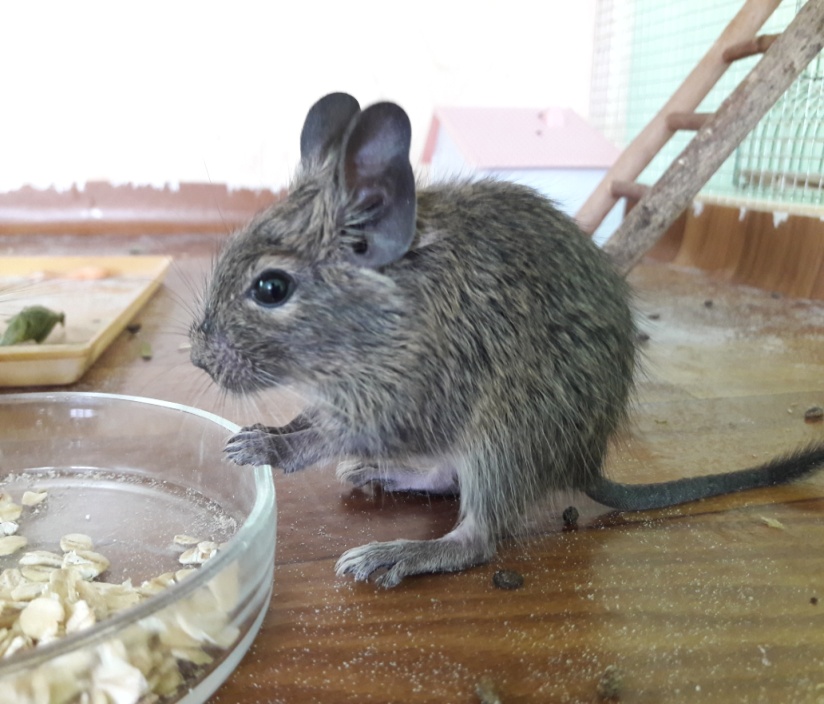 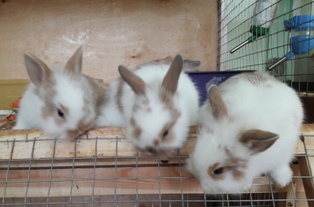 Наши будни
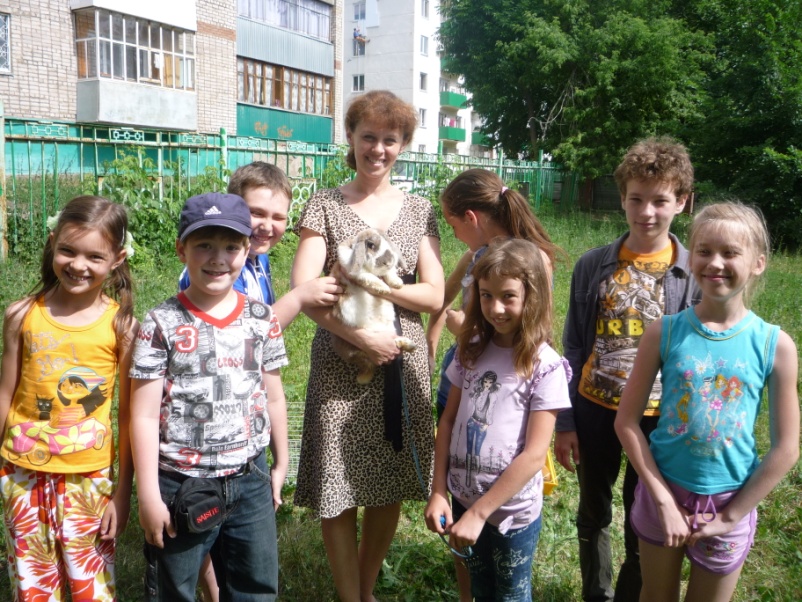 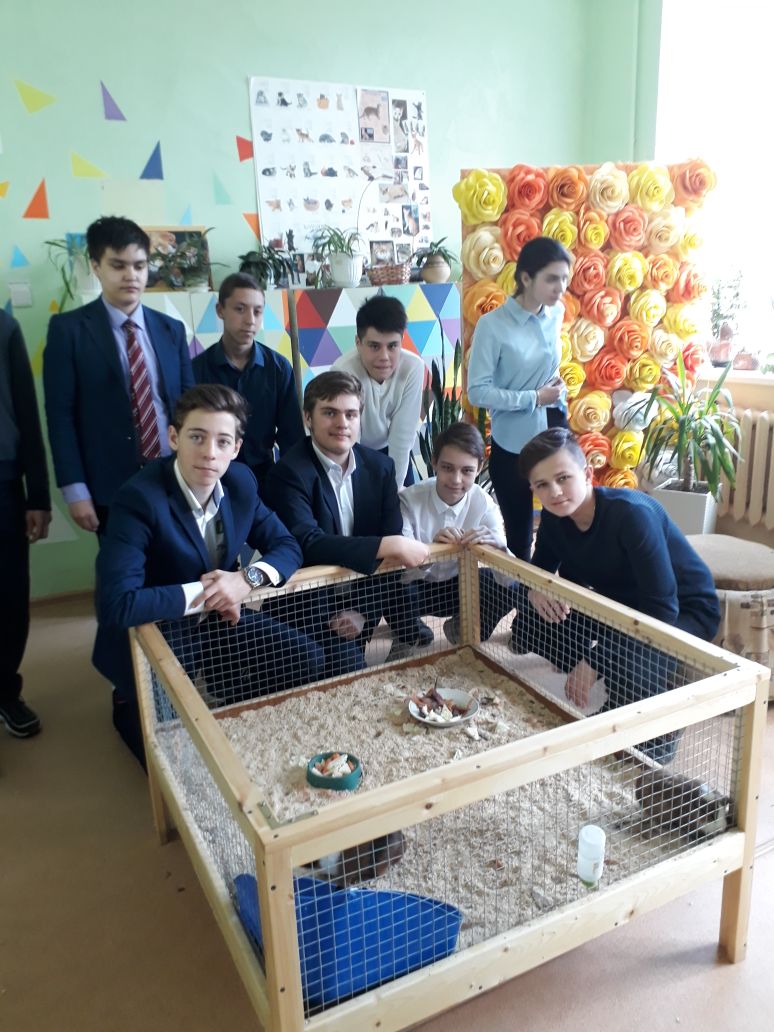 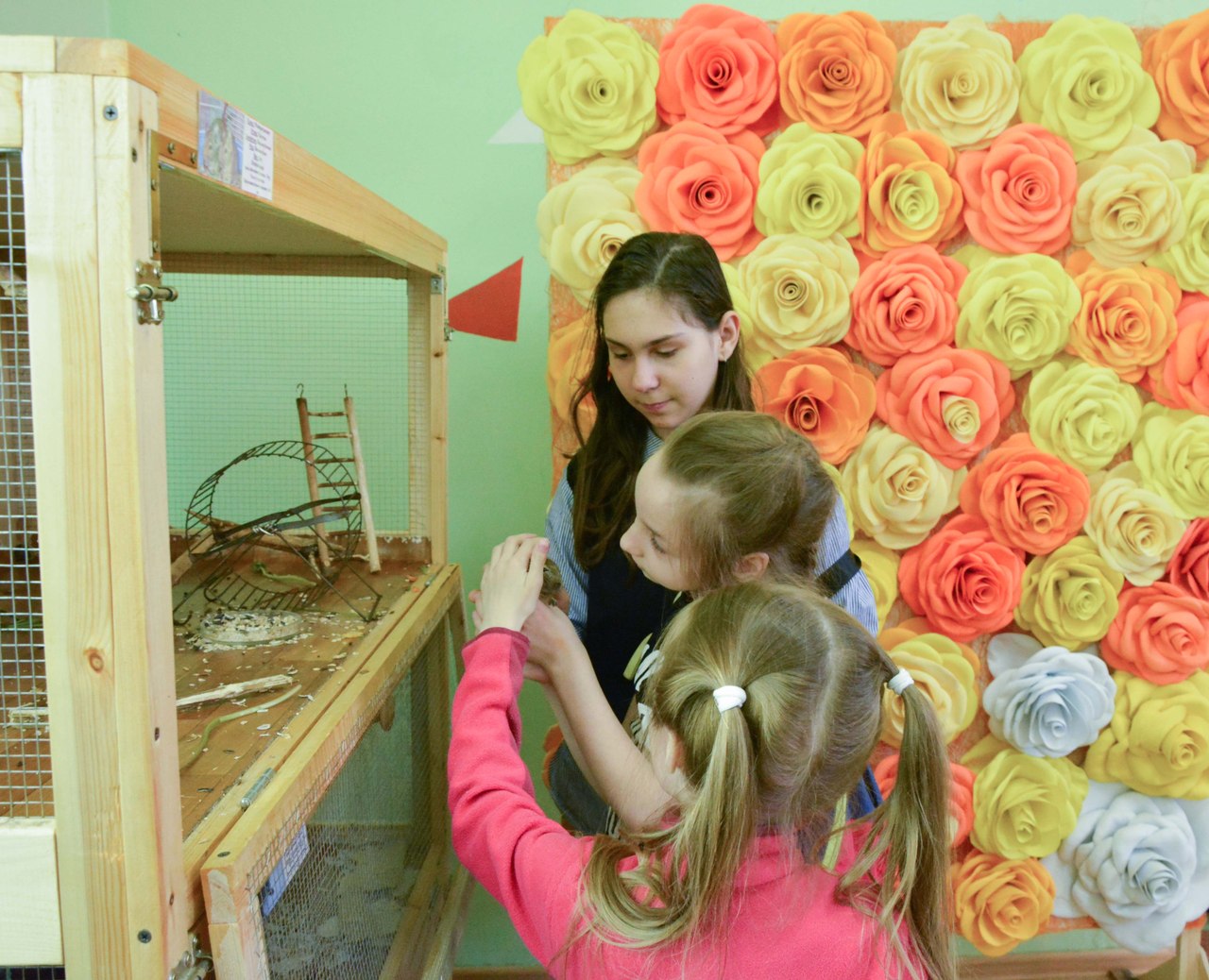 Фотосессии с животными
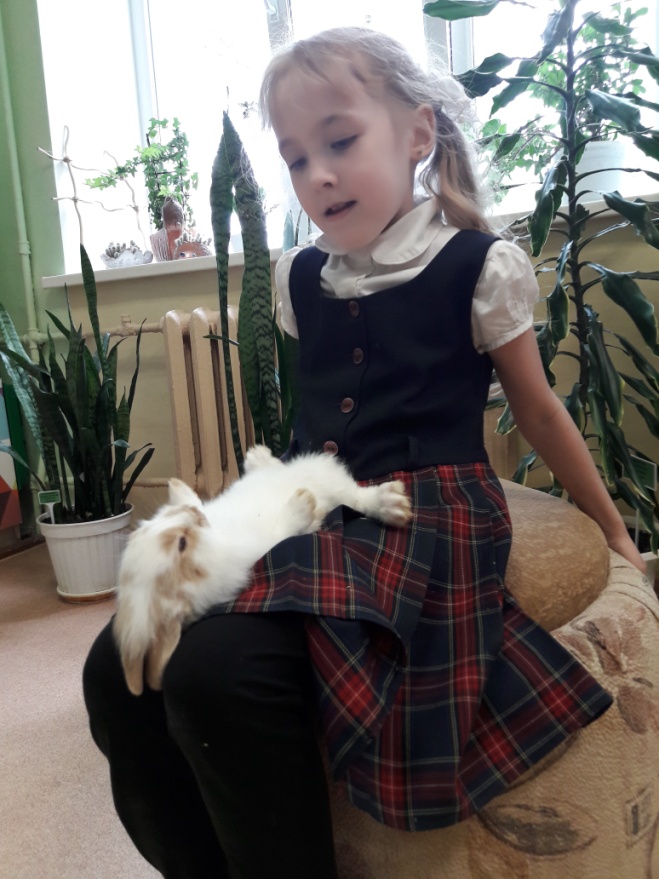 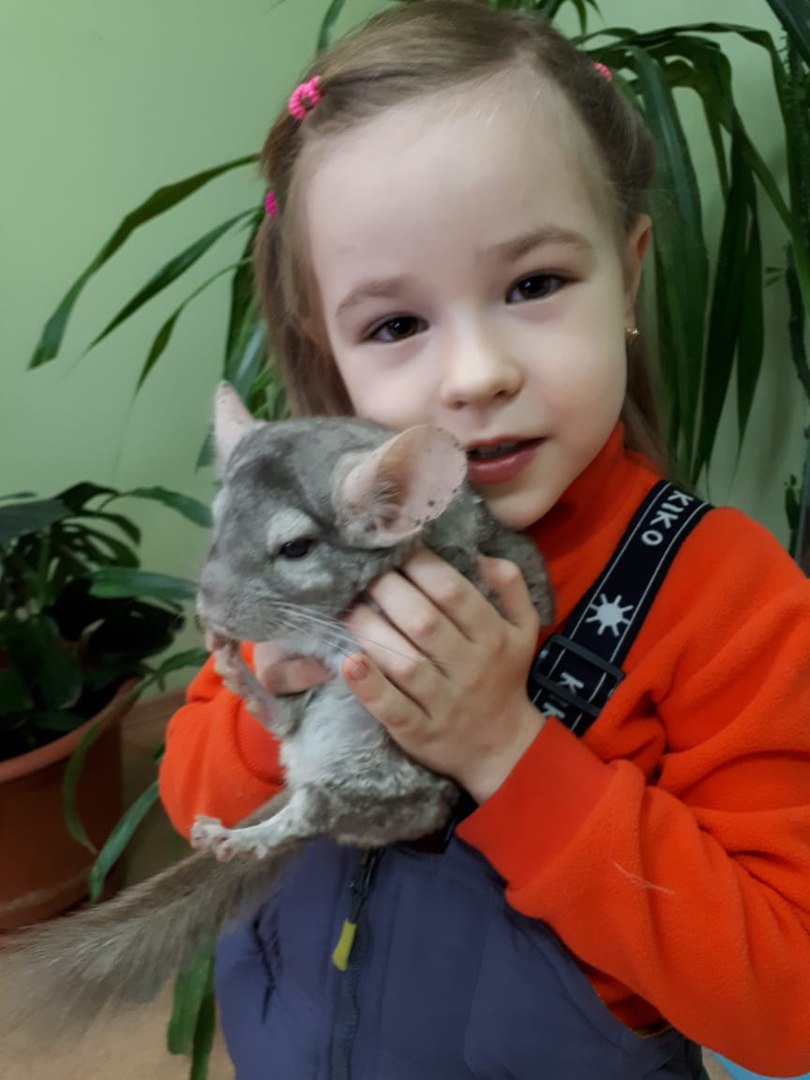 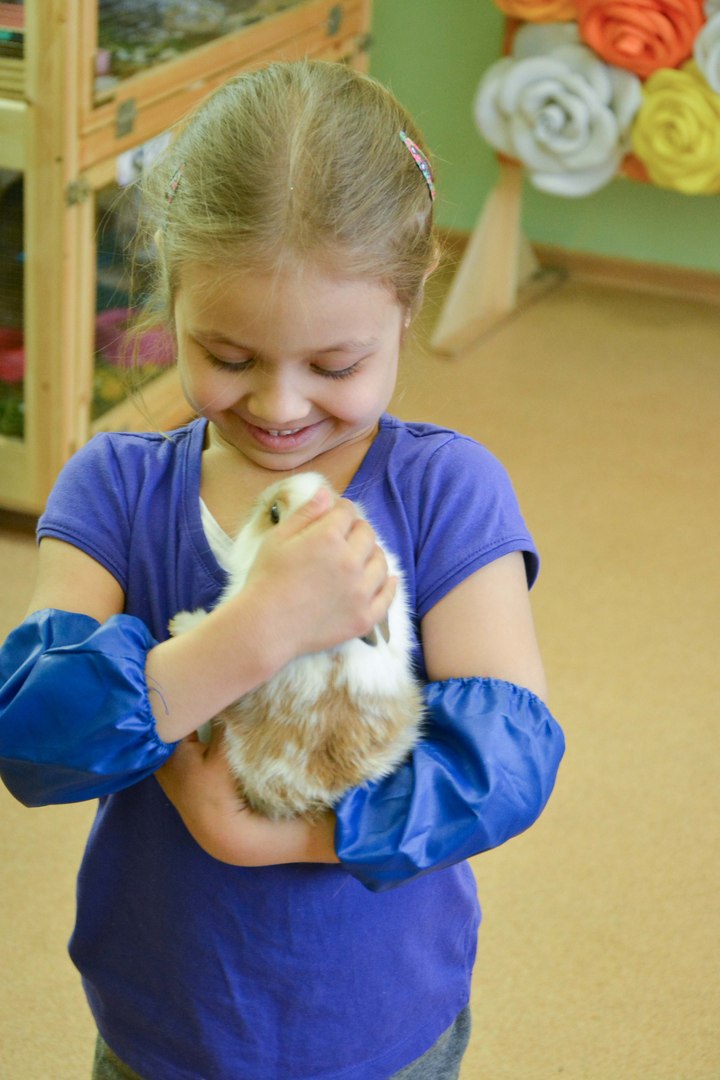 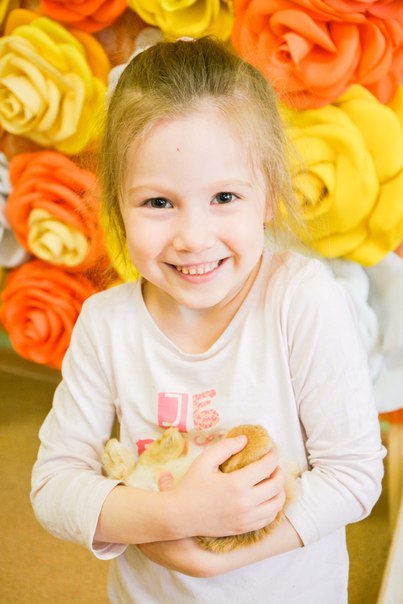 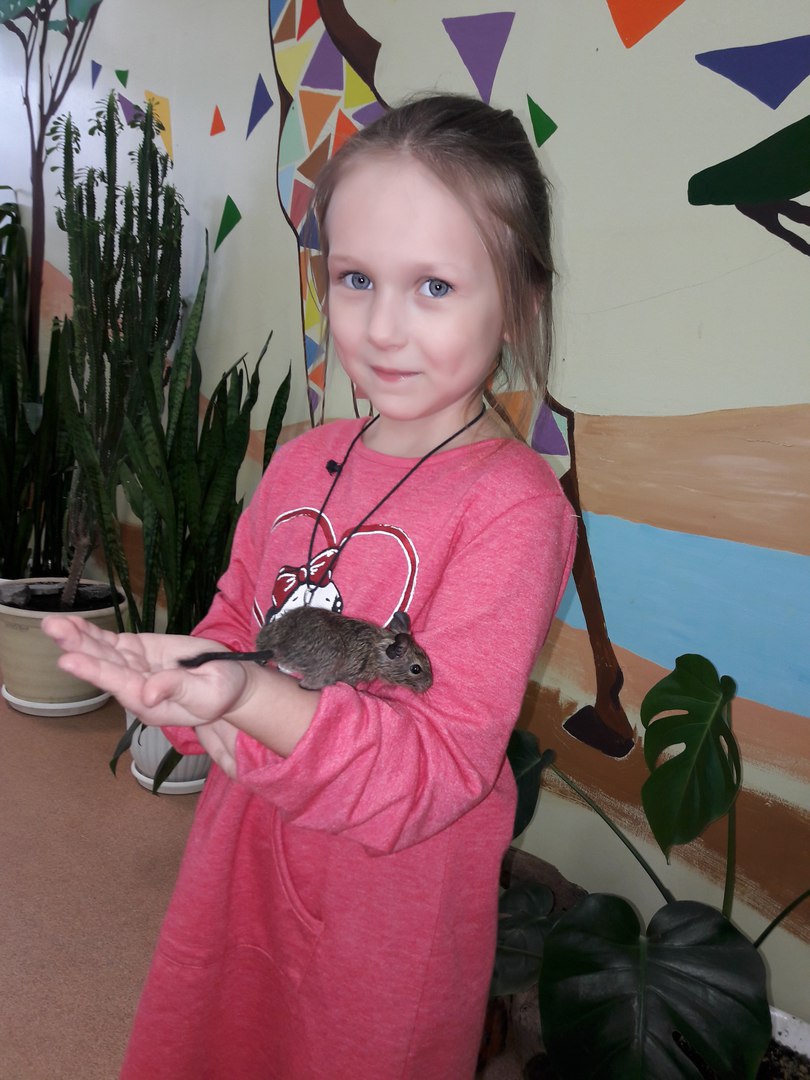 Семейный клуб любителей живой природы
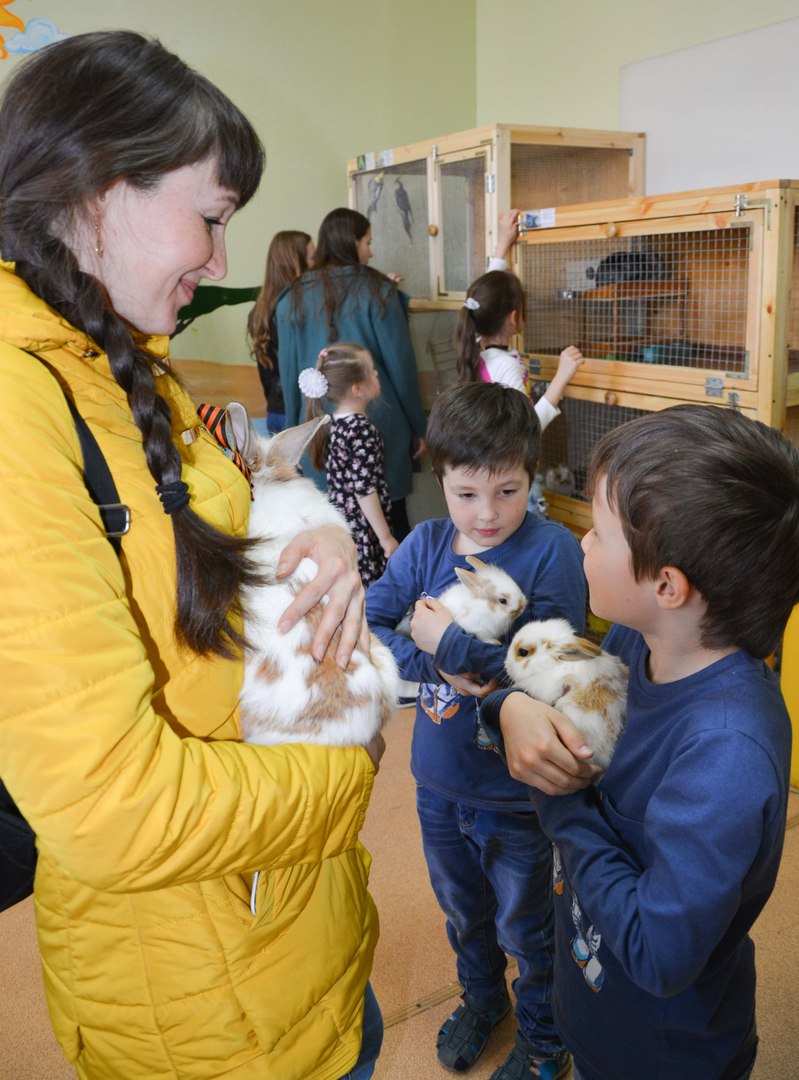 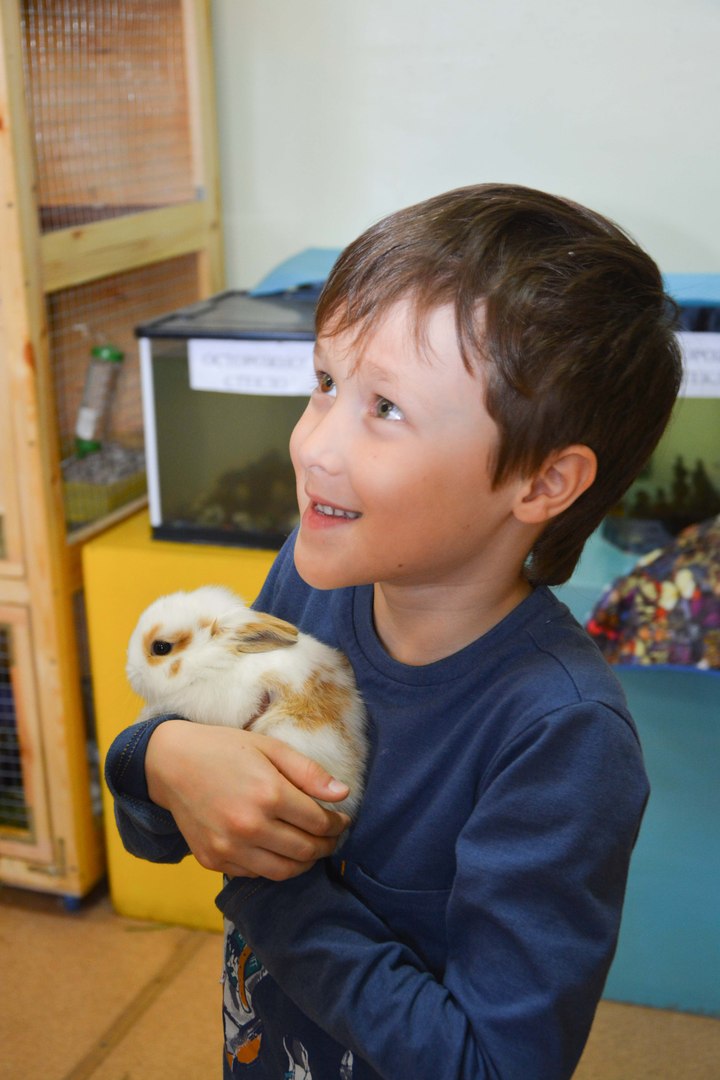 Экскурсии в контактный зооуголок «Пушистые лапки»
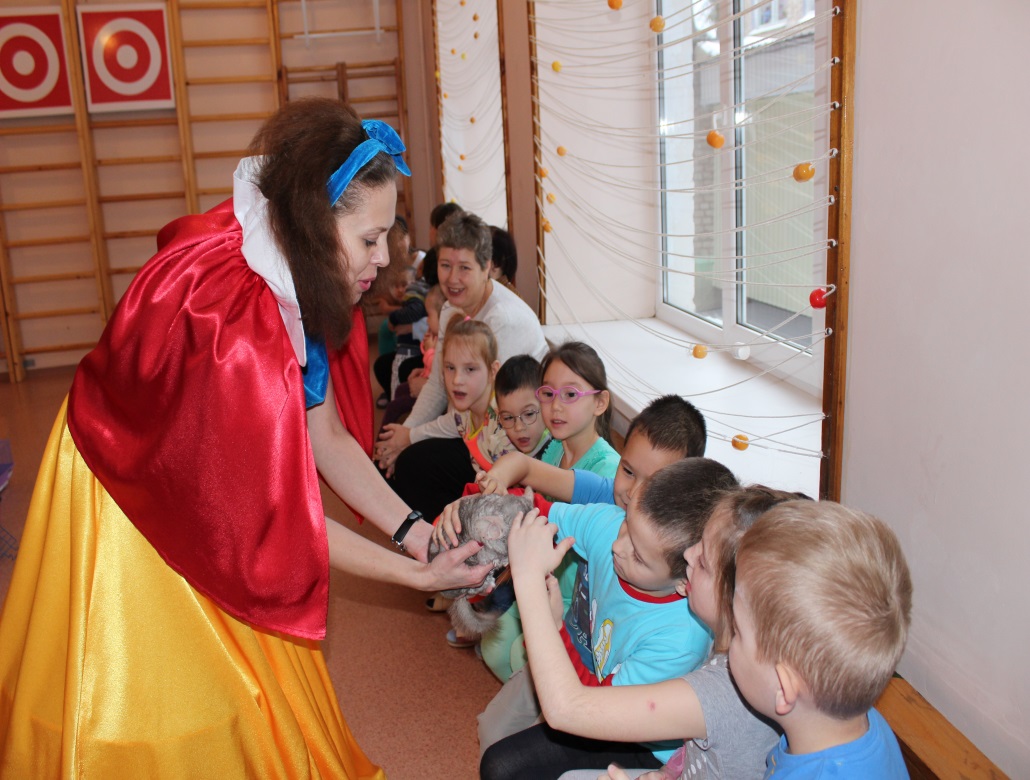 В гостях у Белоснежки
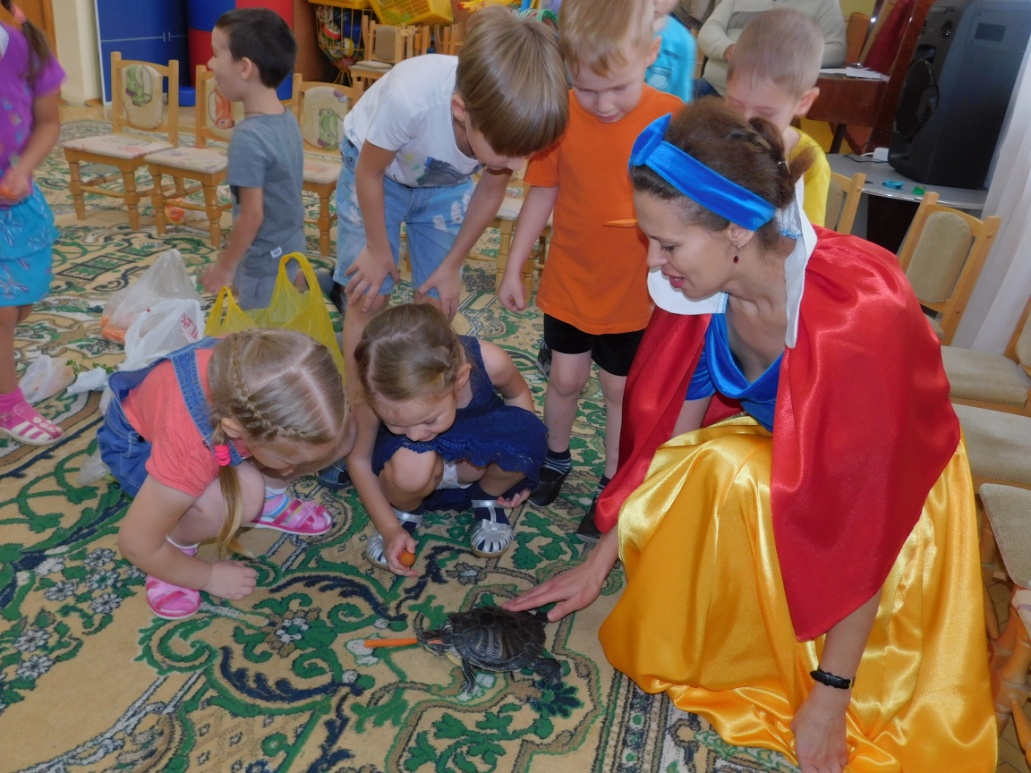 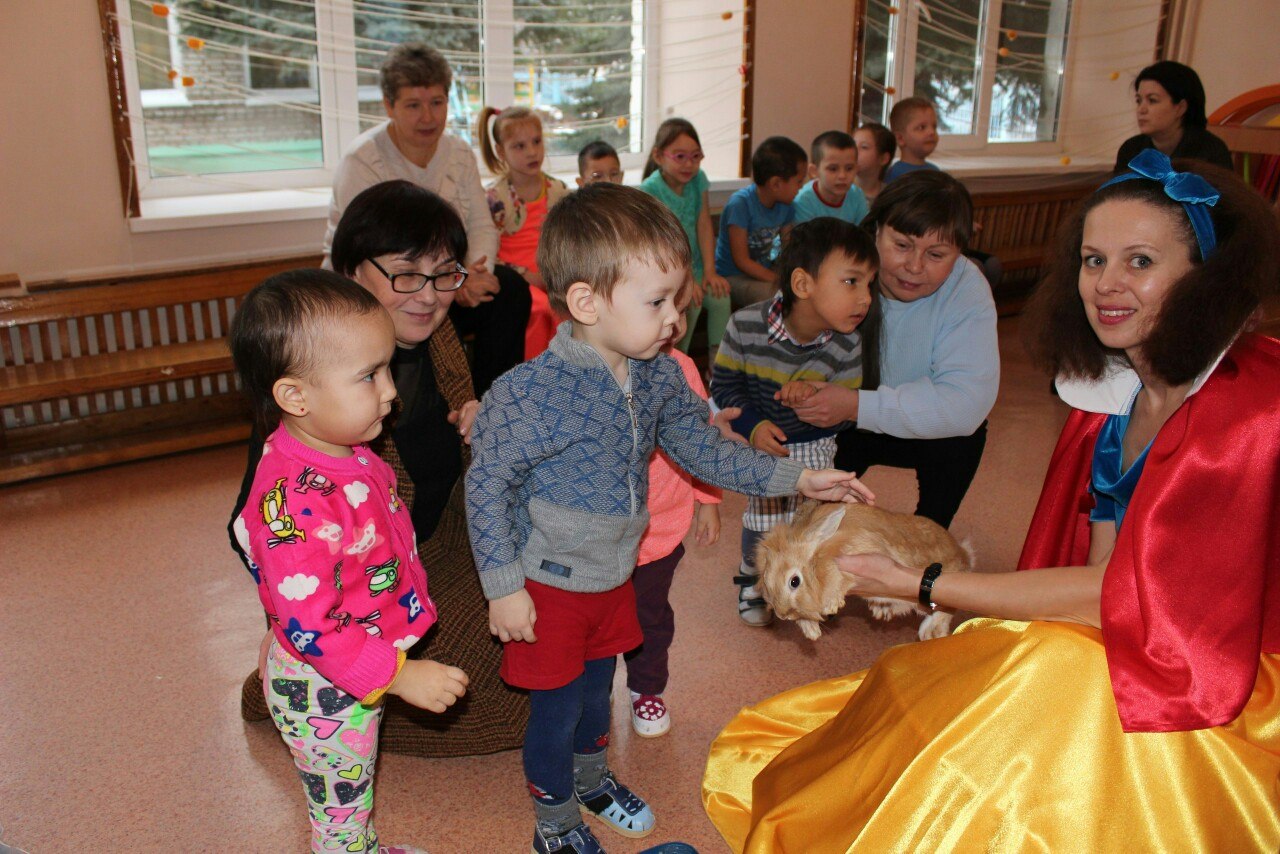 Экологический час
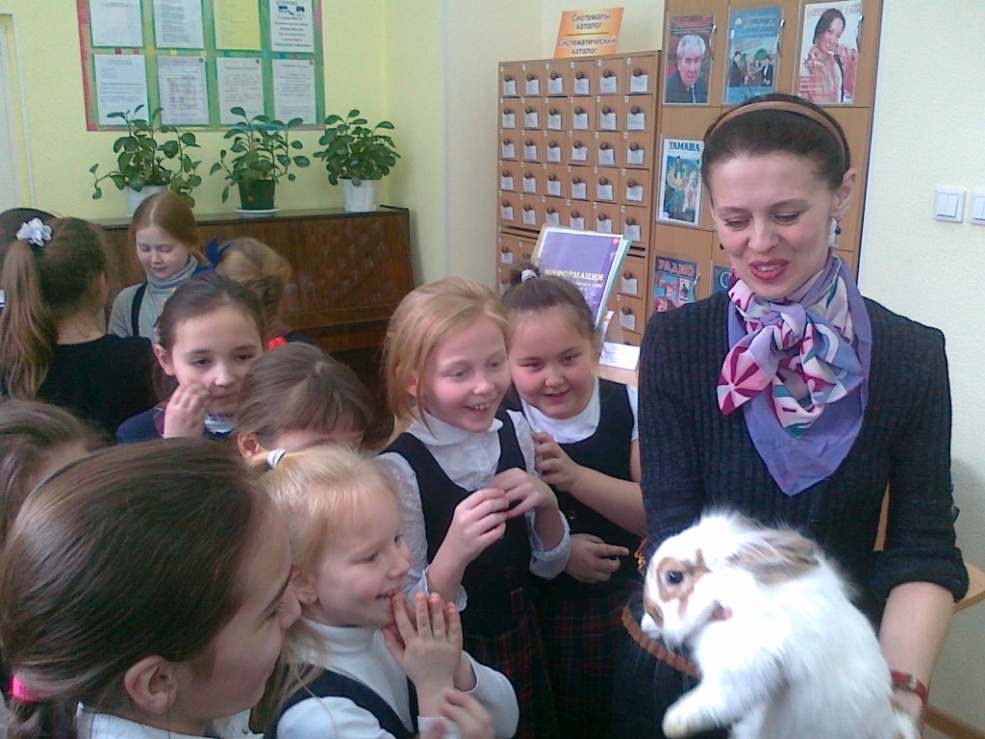 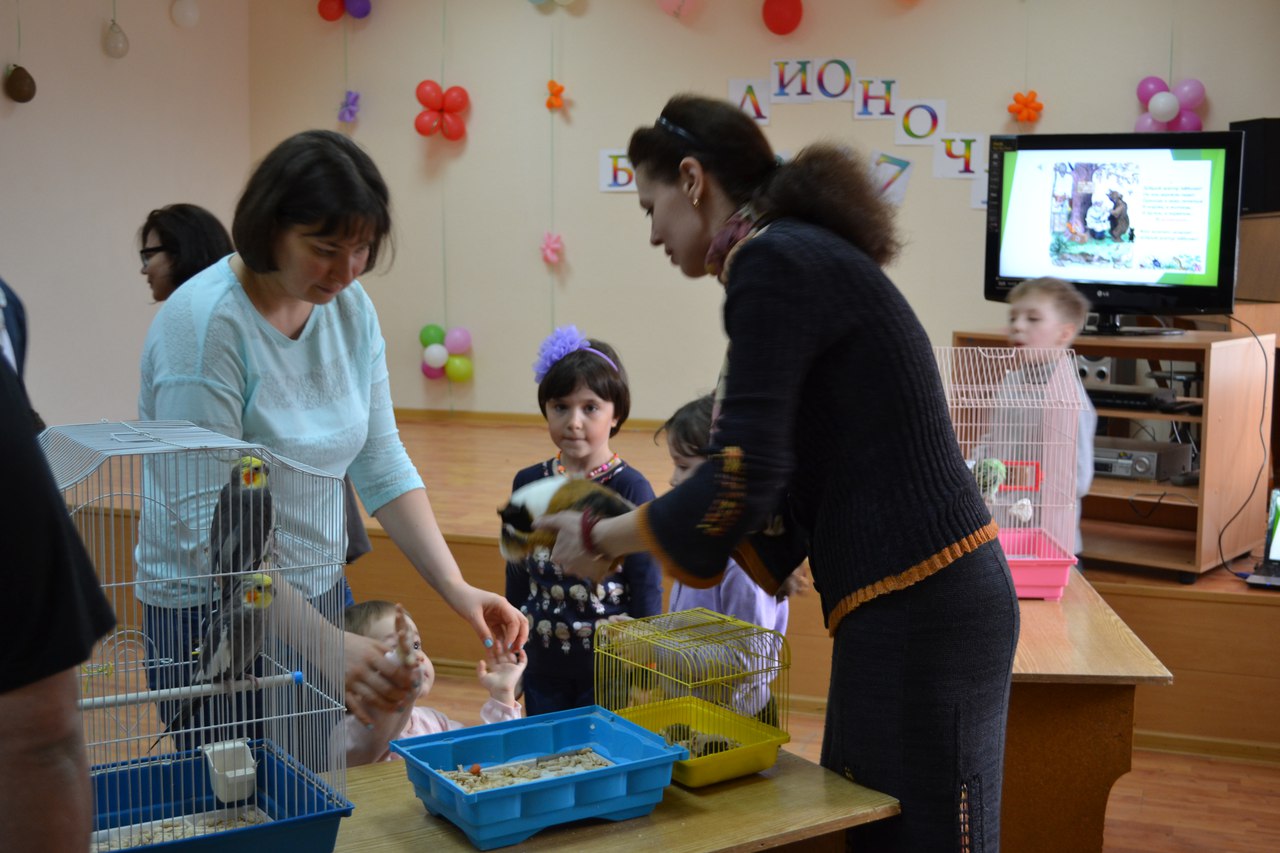 Тематические экскурсии  «Путешествие в мир бабочек»
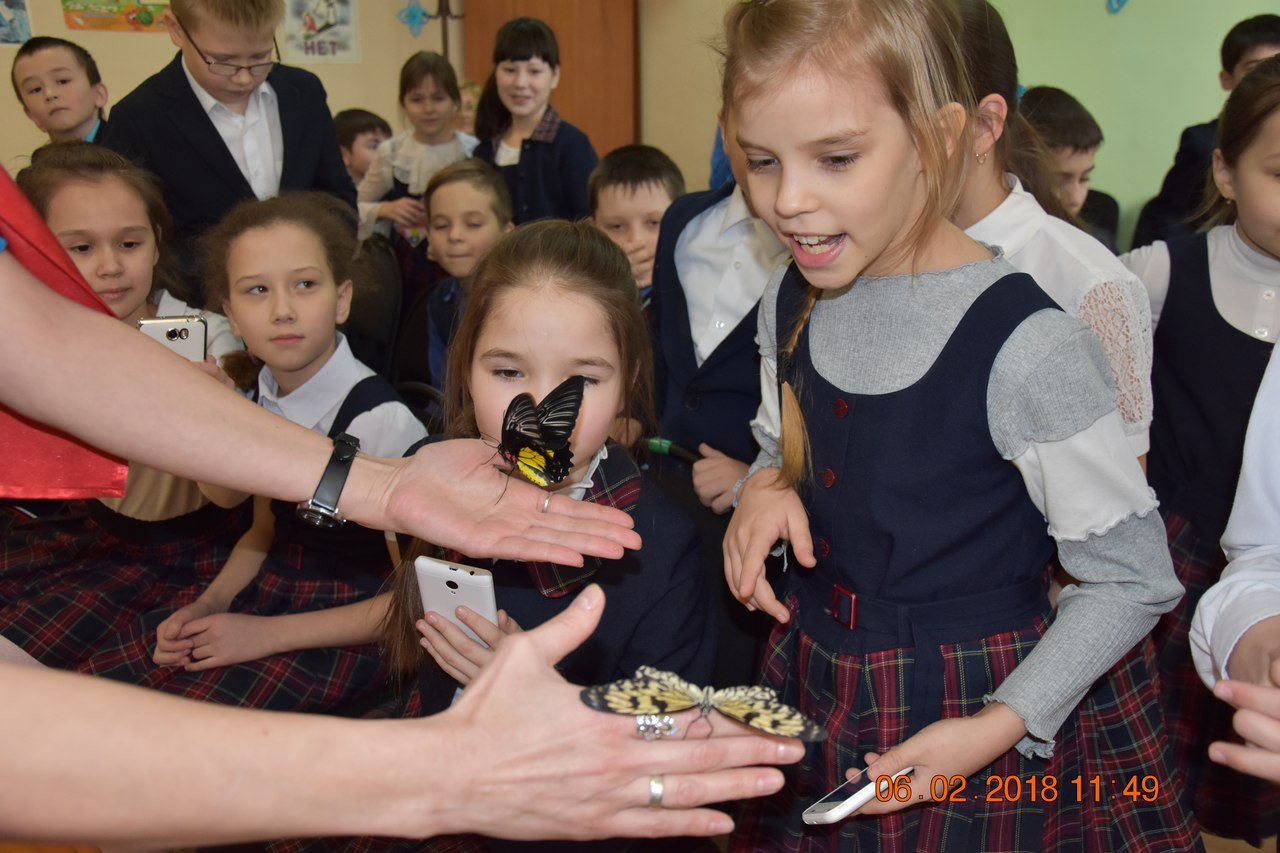 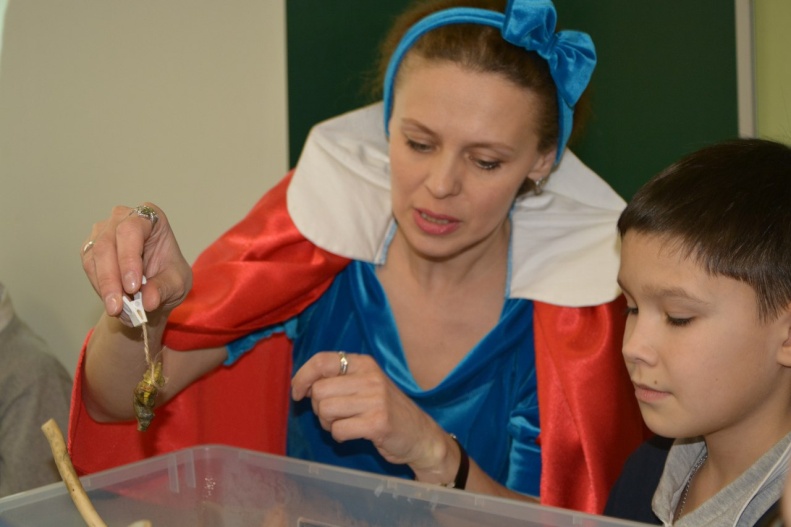 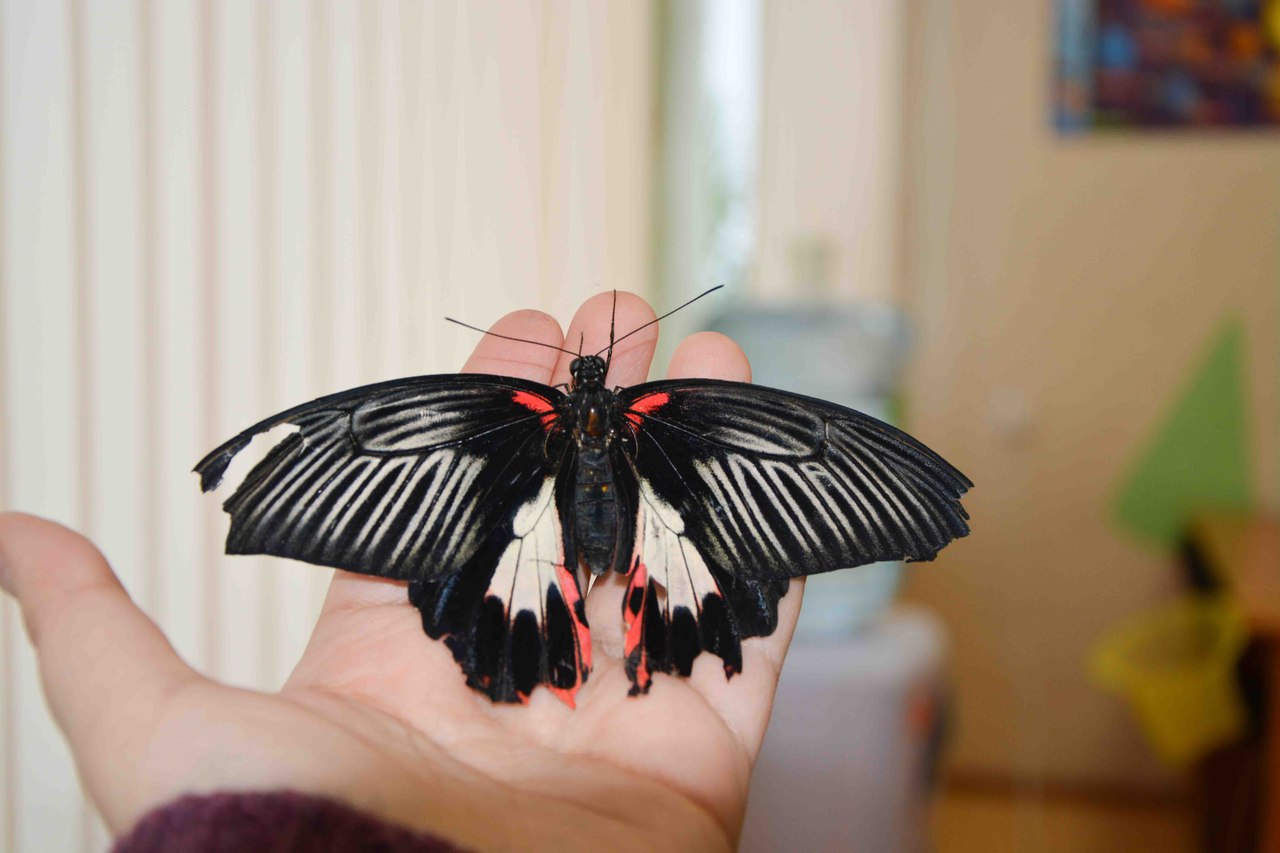 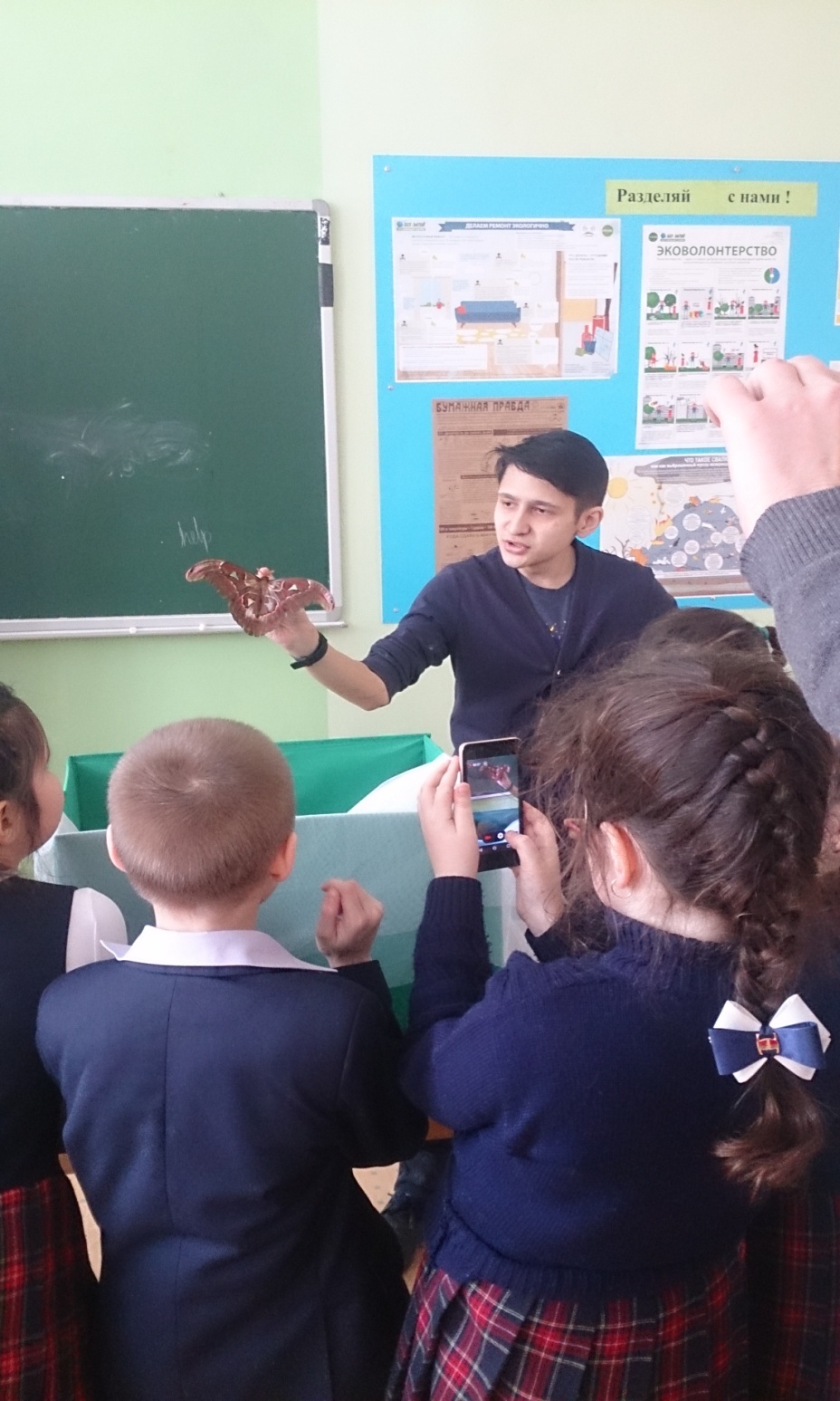 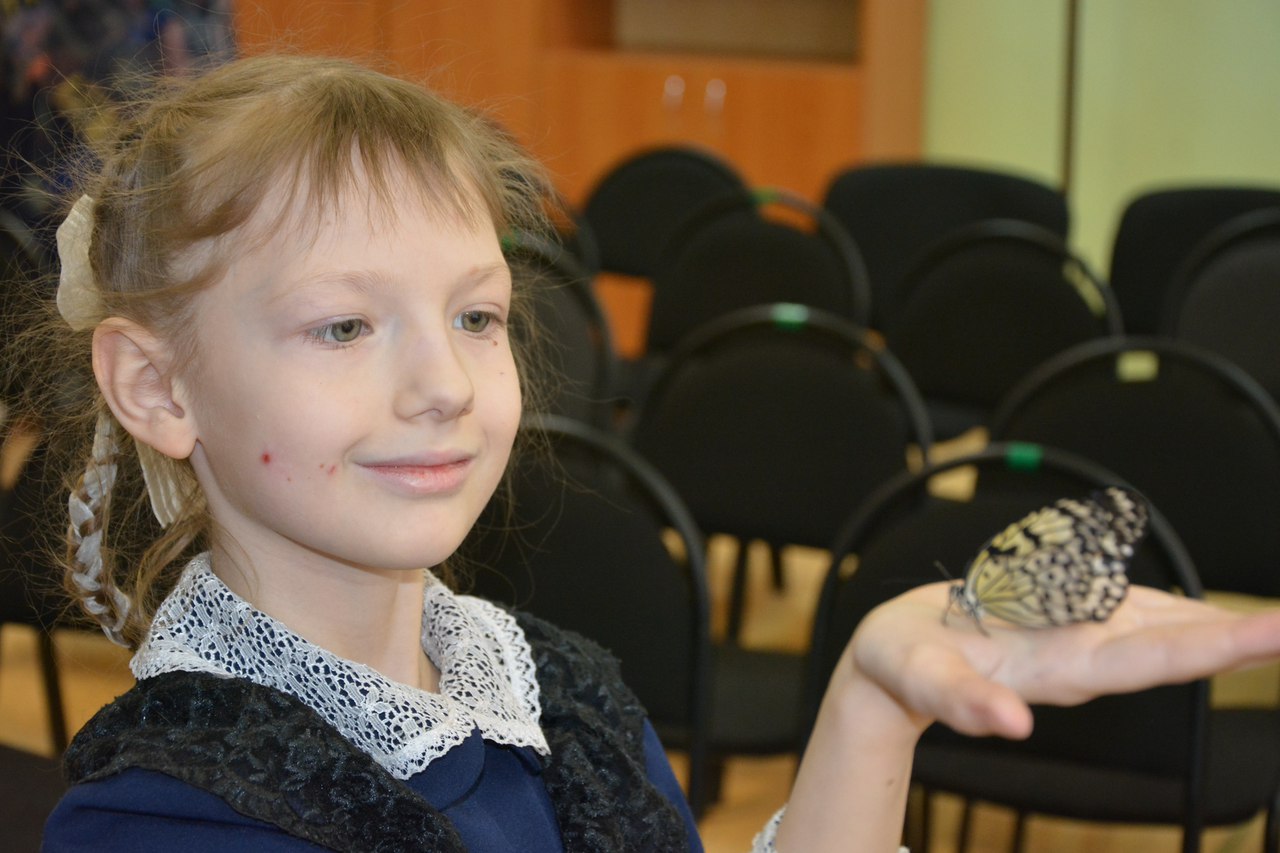 Проведение социальной акции сбора кормов для бездомных животных «Мы в ответе за тех, кого приручили»
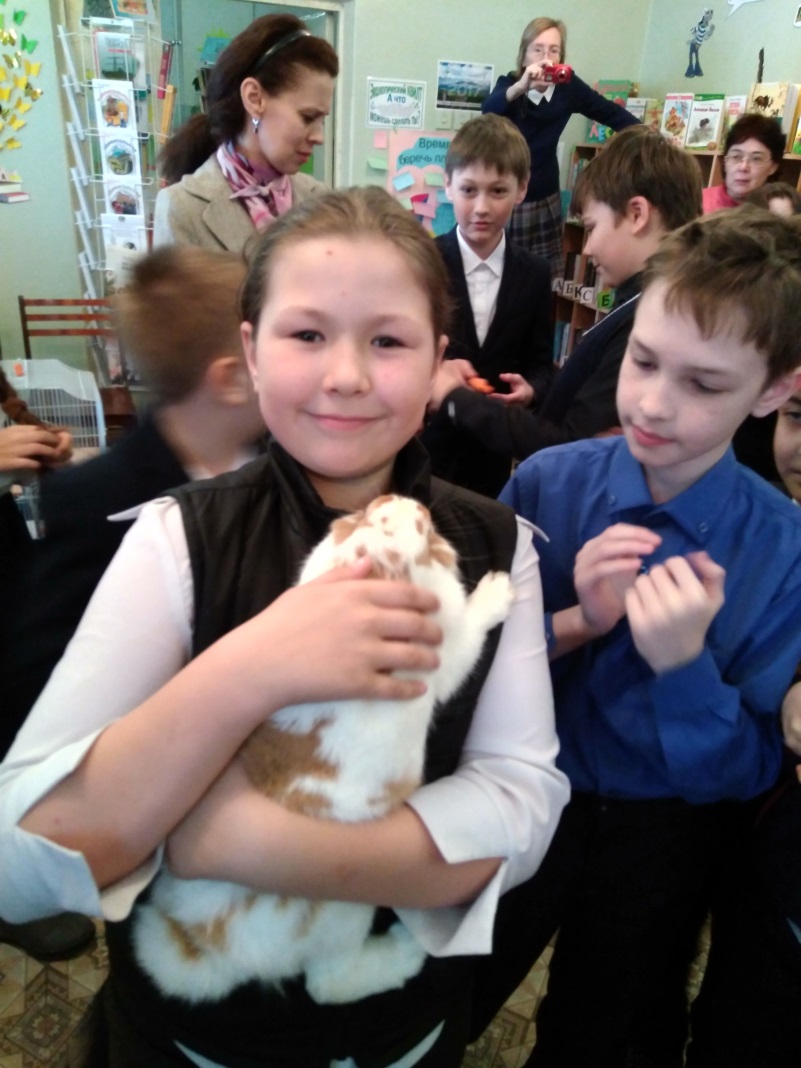 Сеансы анимал-терапии для детей с ОВЗ
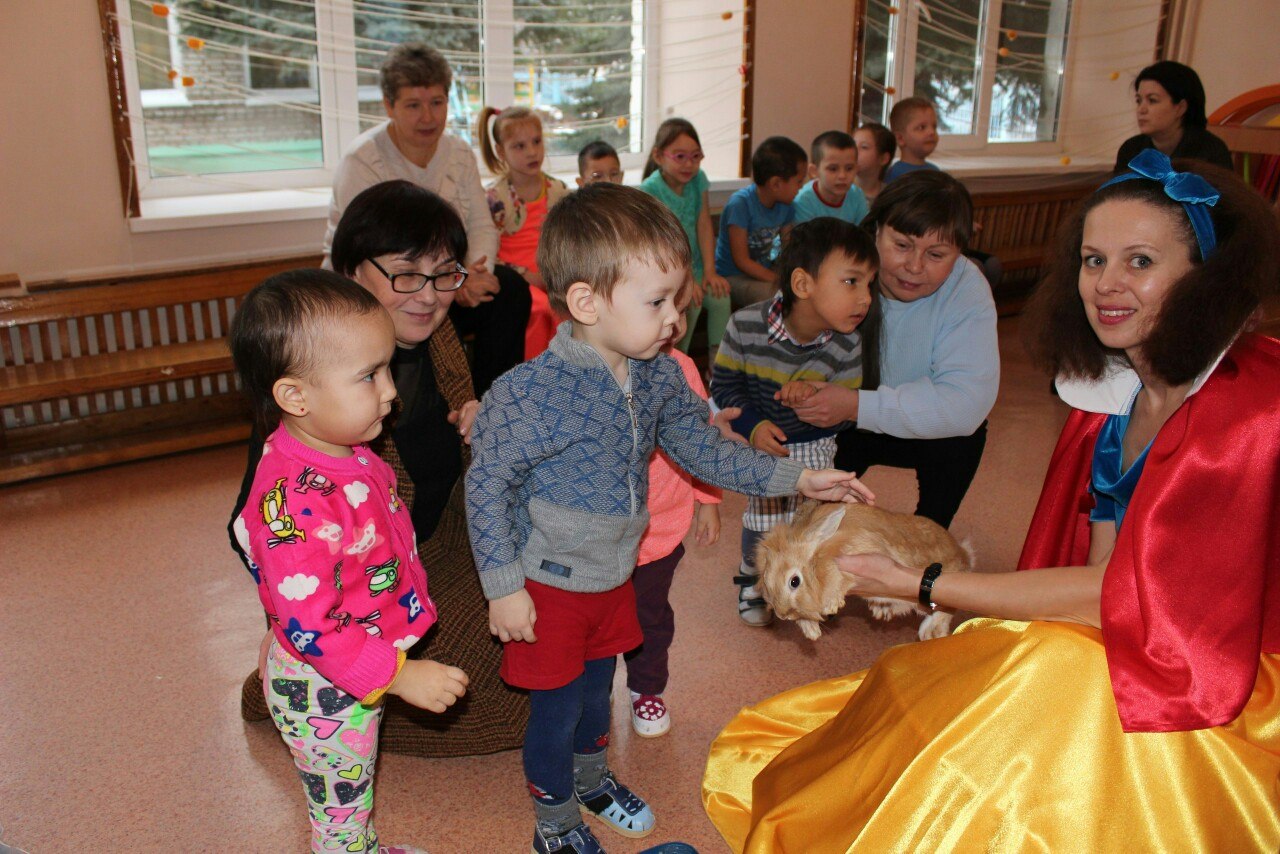 В 2017 году в помещении зооуголка сделан косметический ремонт, отремонтирована электрика. 
Демонтирован старый вольер для птиц .
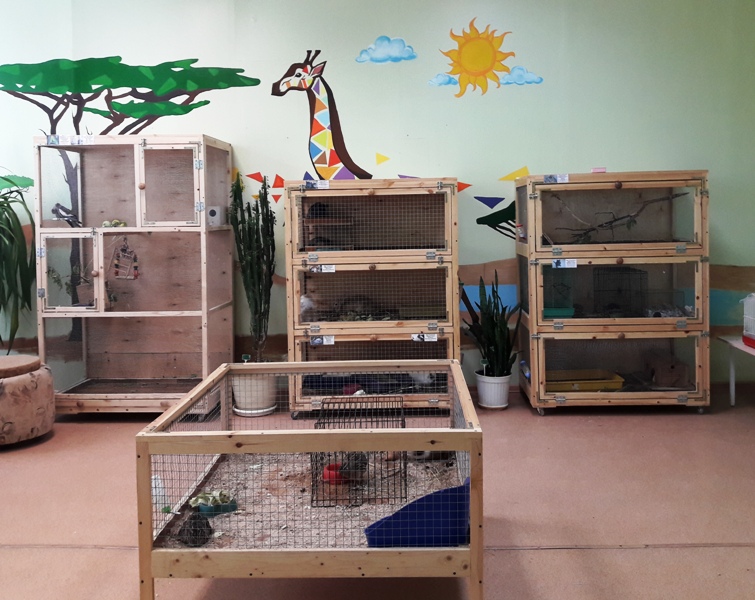 Изготовлены и установлены две трехуровневые деревянные клетки для кроликов и мелких грызунов, открытый вольер-манеж для мелких грызунов и вольер для птиц
Приобретены террариум для черепах и большой  аквариум с подсветкой для рыб.
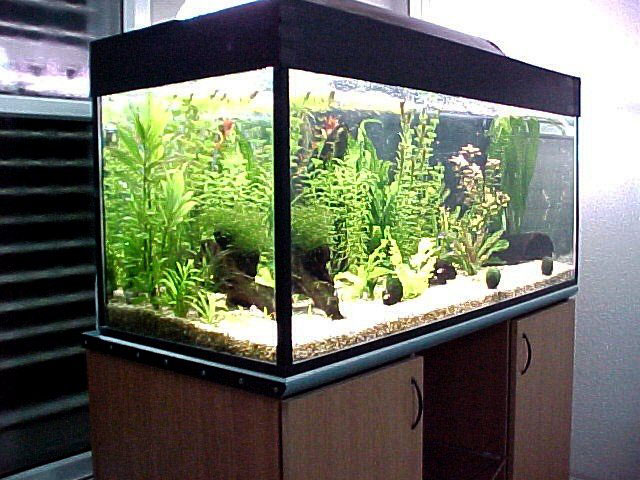 Произведены декорирование и роспись стен, оформление помещения комнатными растениями и установлены два пуфика для зоны релаксации
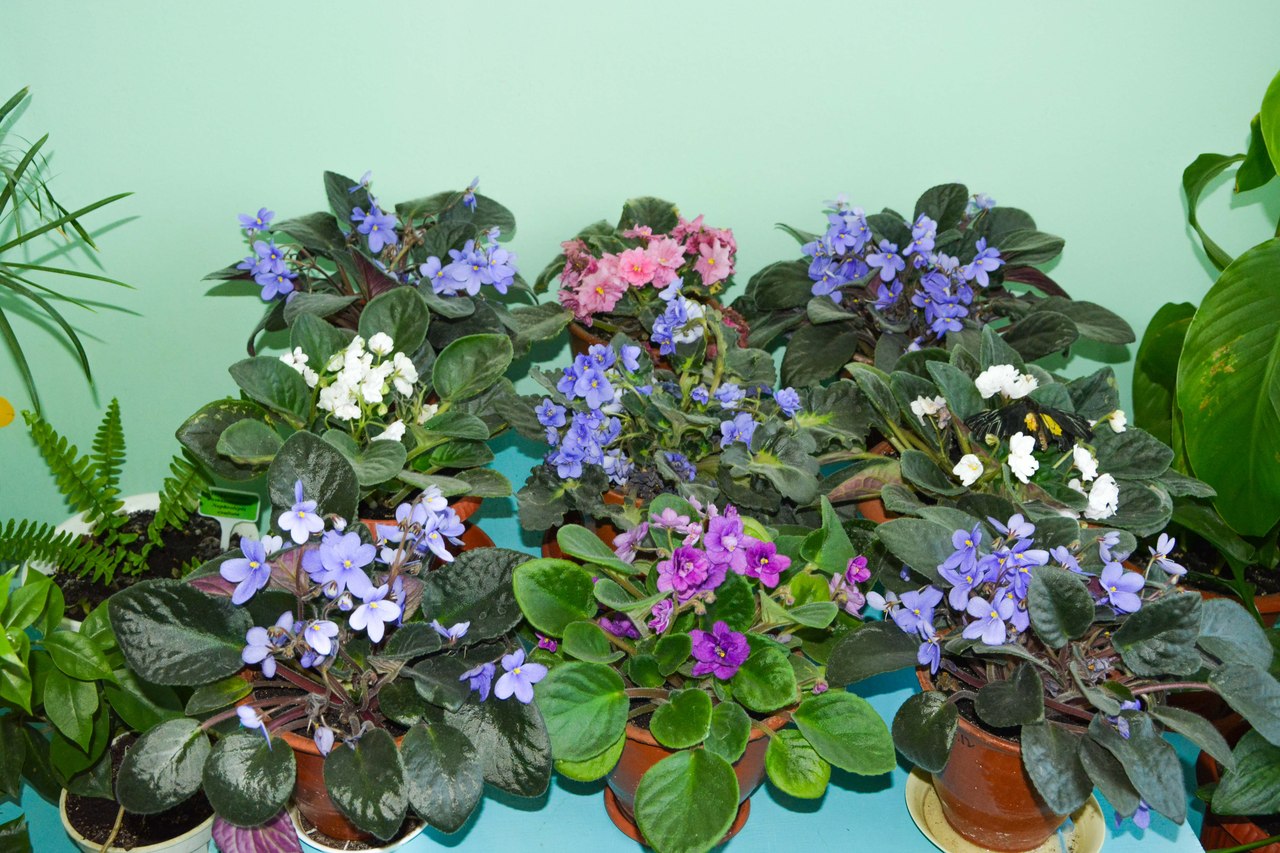 Все мы – друзья природы
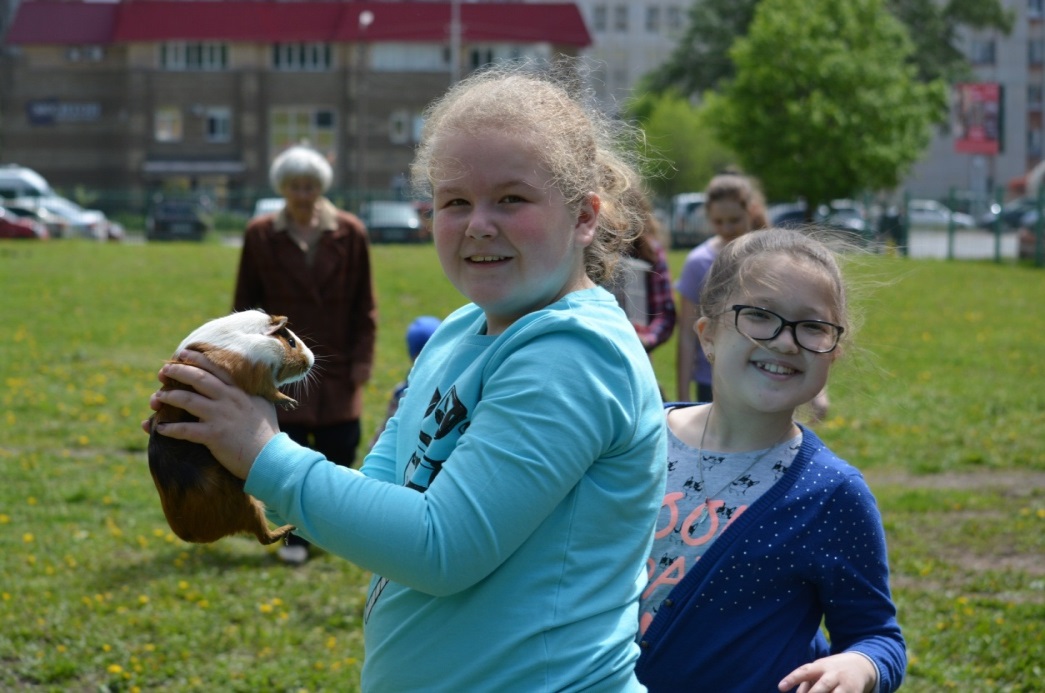